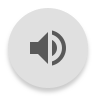 I nostri capolavori
Armati di tanta pazienza attendiamo giorni nuovi e,      
            ispirati da Van Gogh, ci immaginiamo l’arcobaleno
                 nel cielo azzurro e terso e dipingiamo le nostre   
                 speranze, i nostri sogni nascosti…
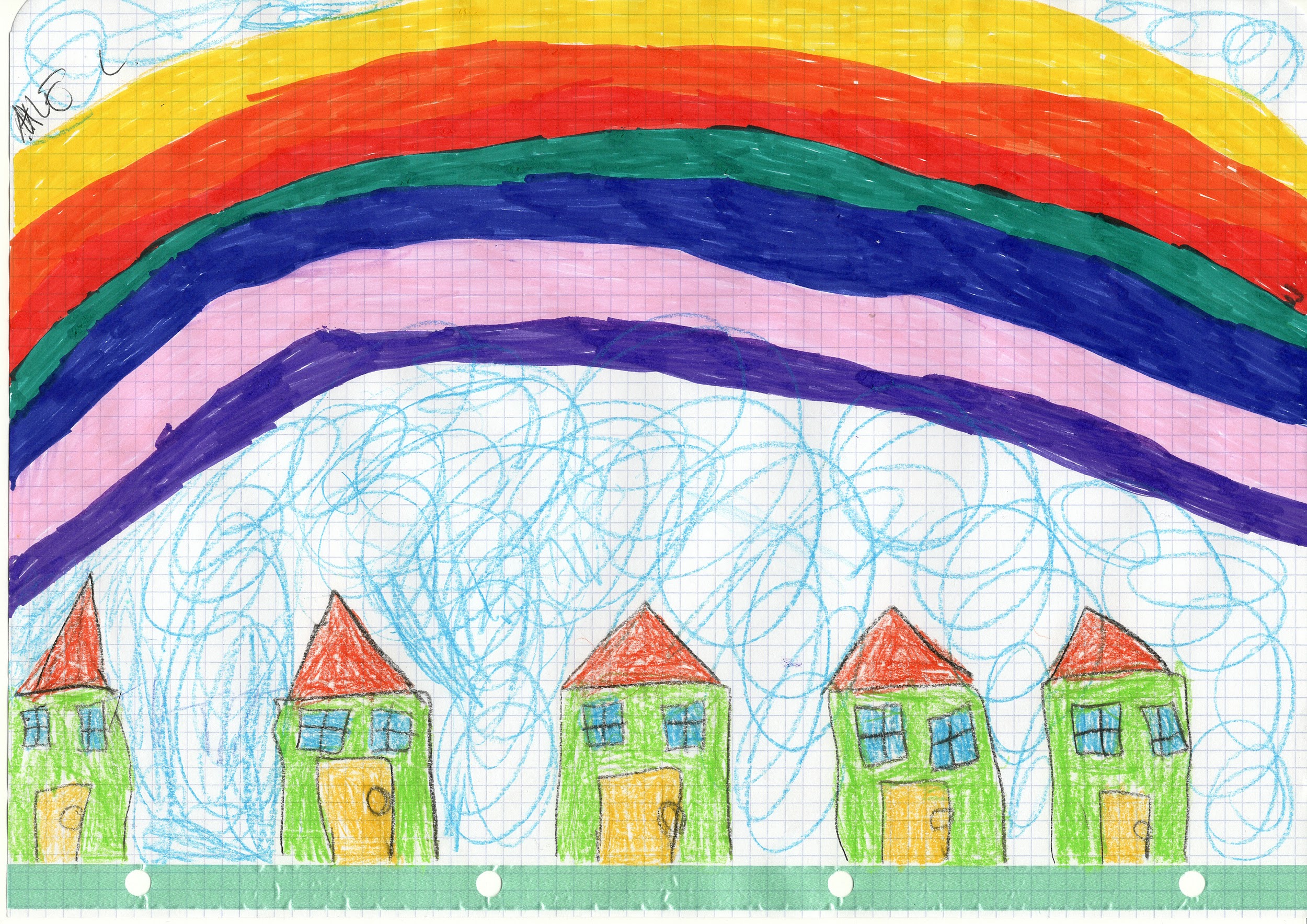 Alessandro L.
‹#›
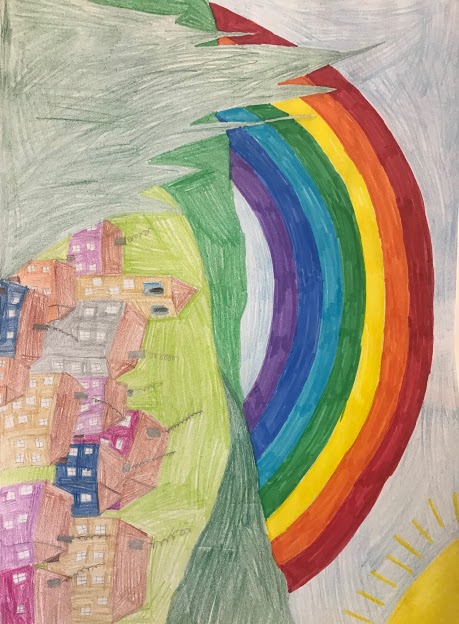 Sofia M.
‹#›
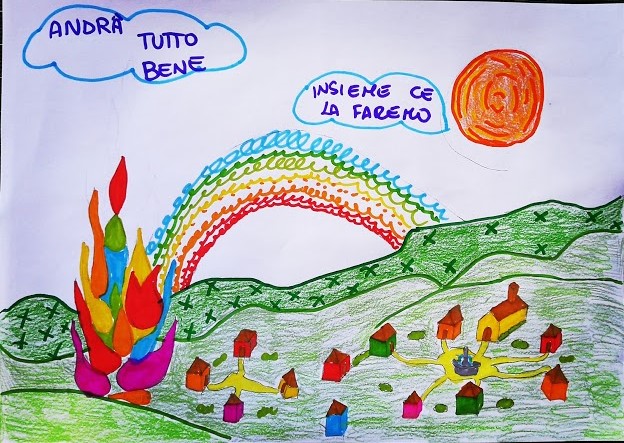 Alice S.
‹#›
Elena
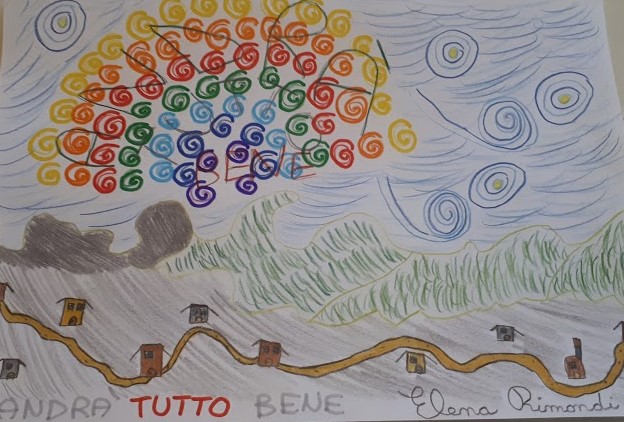 ‹#›
Lukas
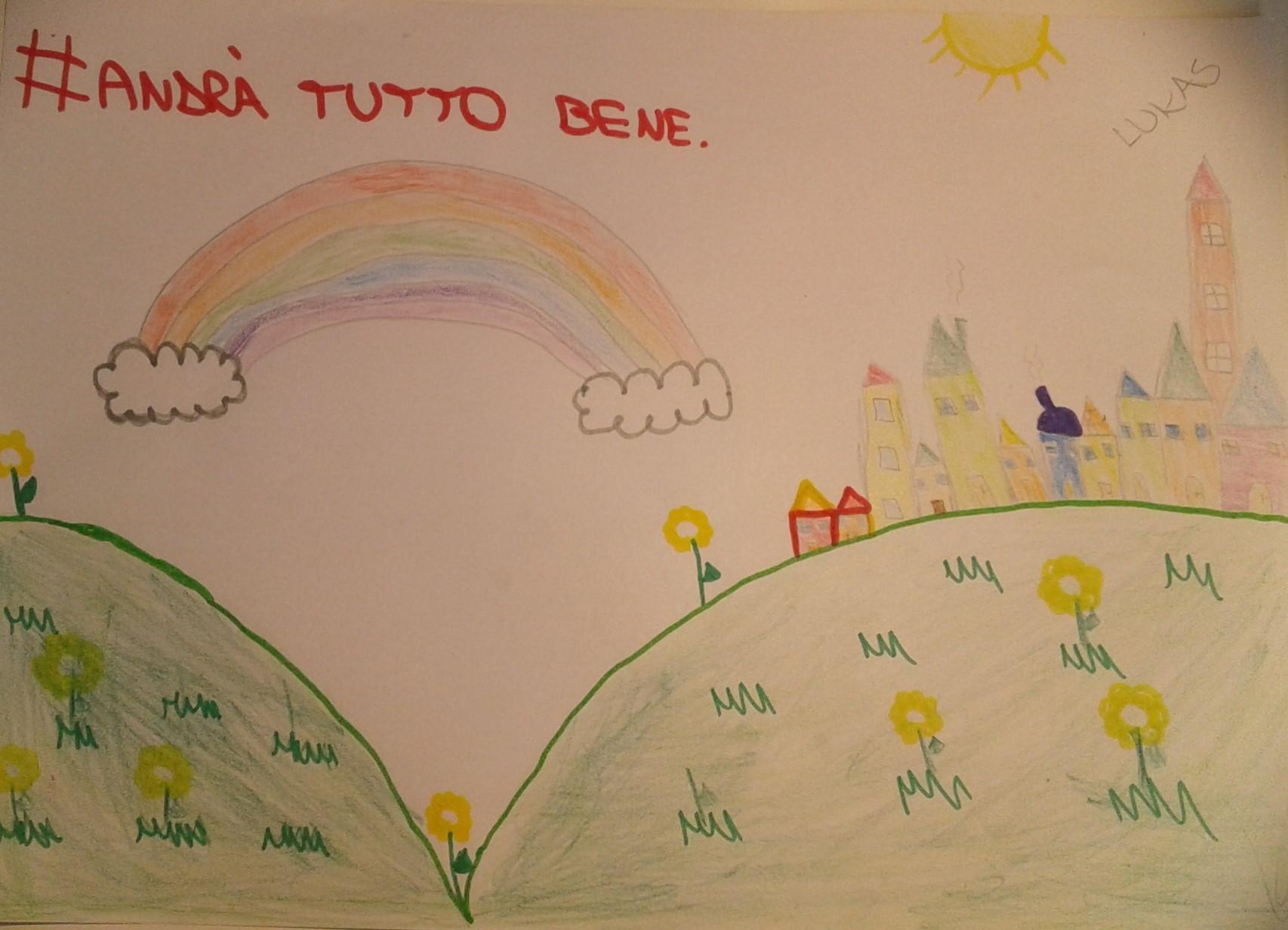 ‹#›
Davide
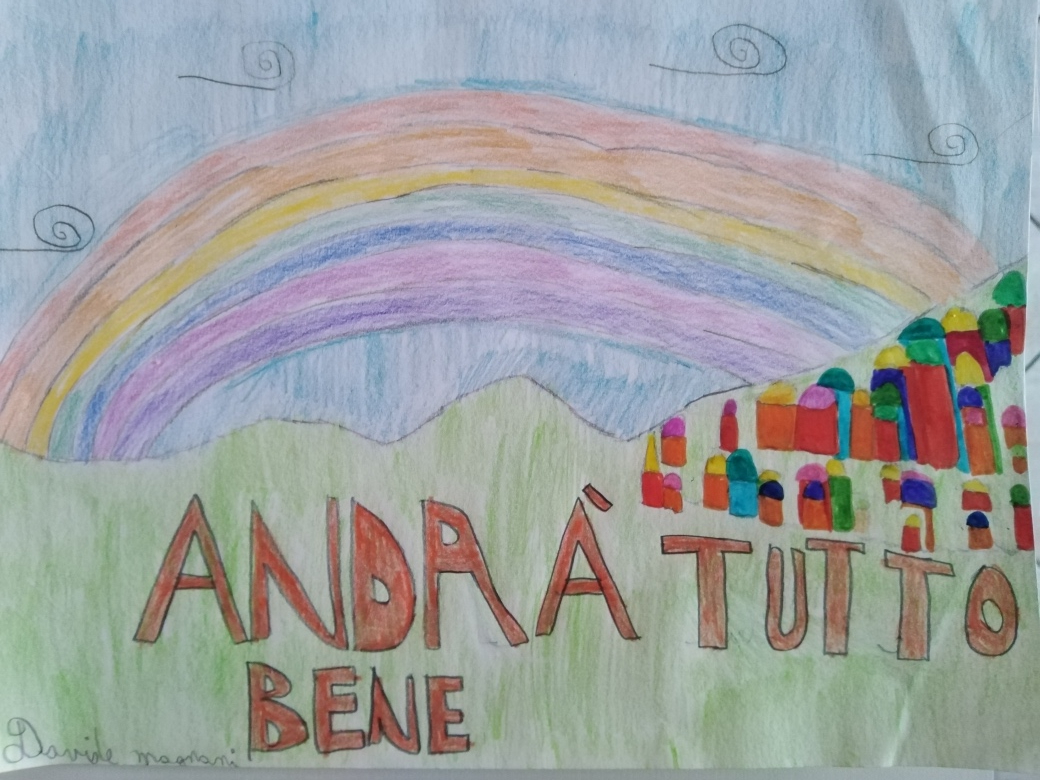 ‹#›
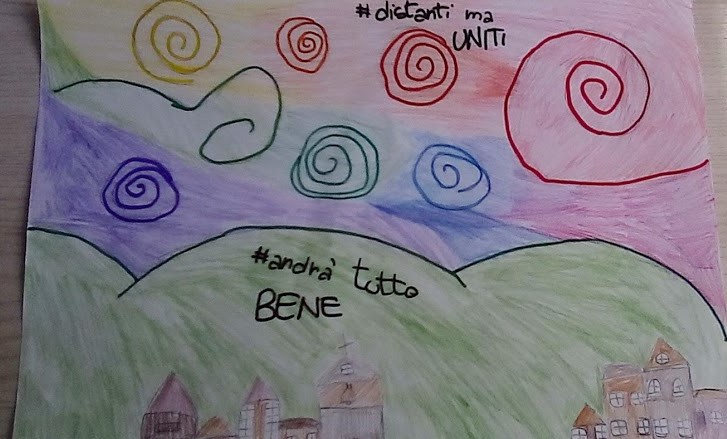 Alice A.
‹#›
Lorenzo
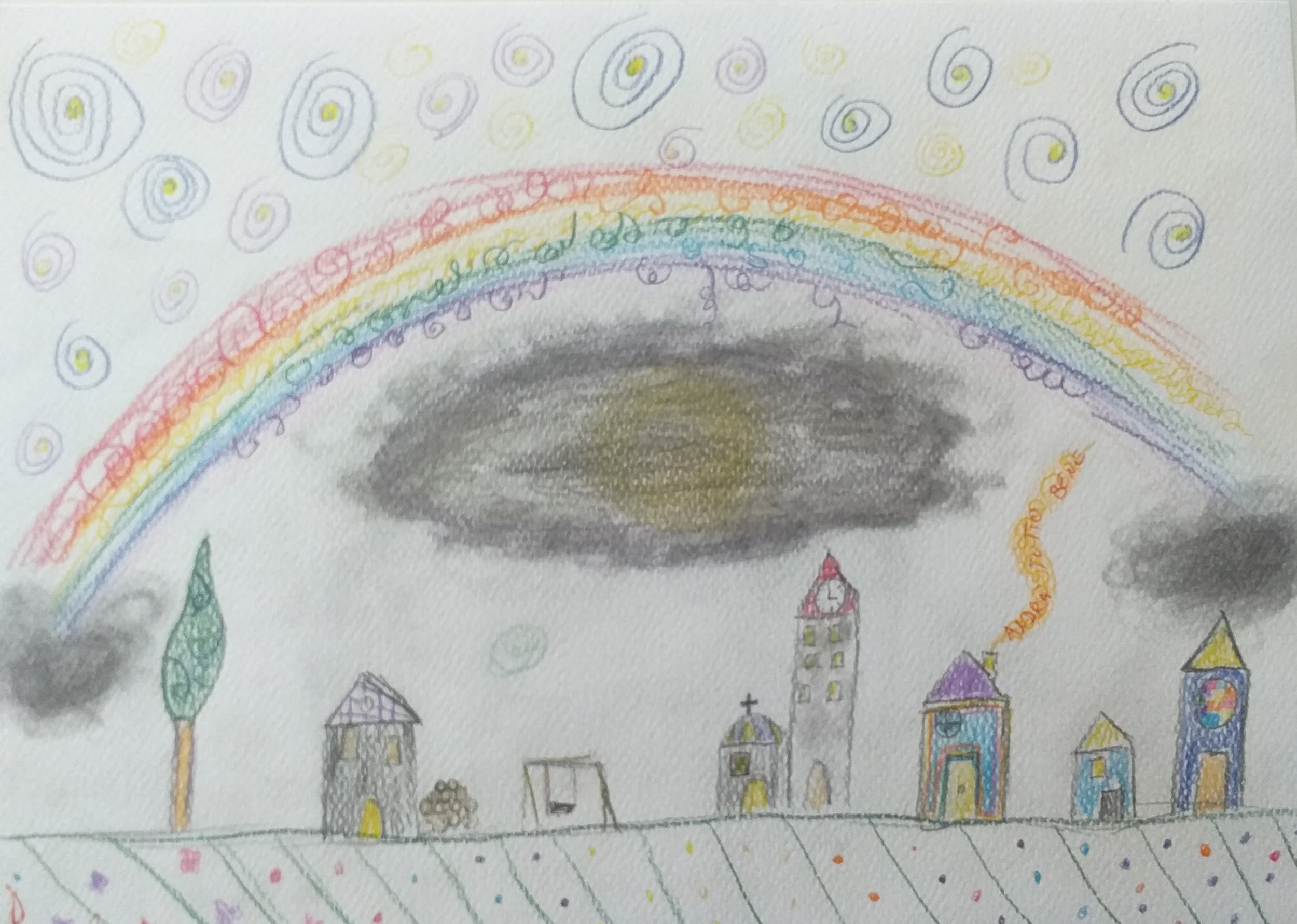 ‹#›
Riccardo
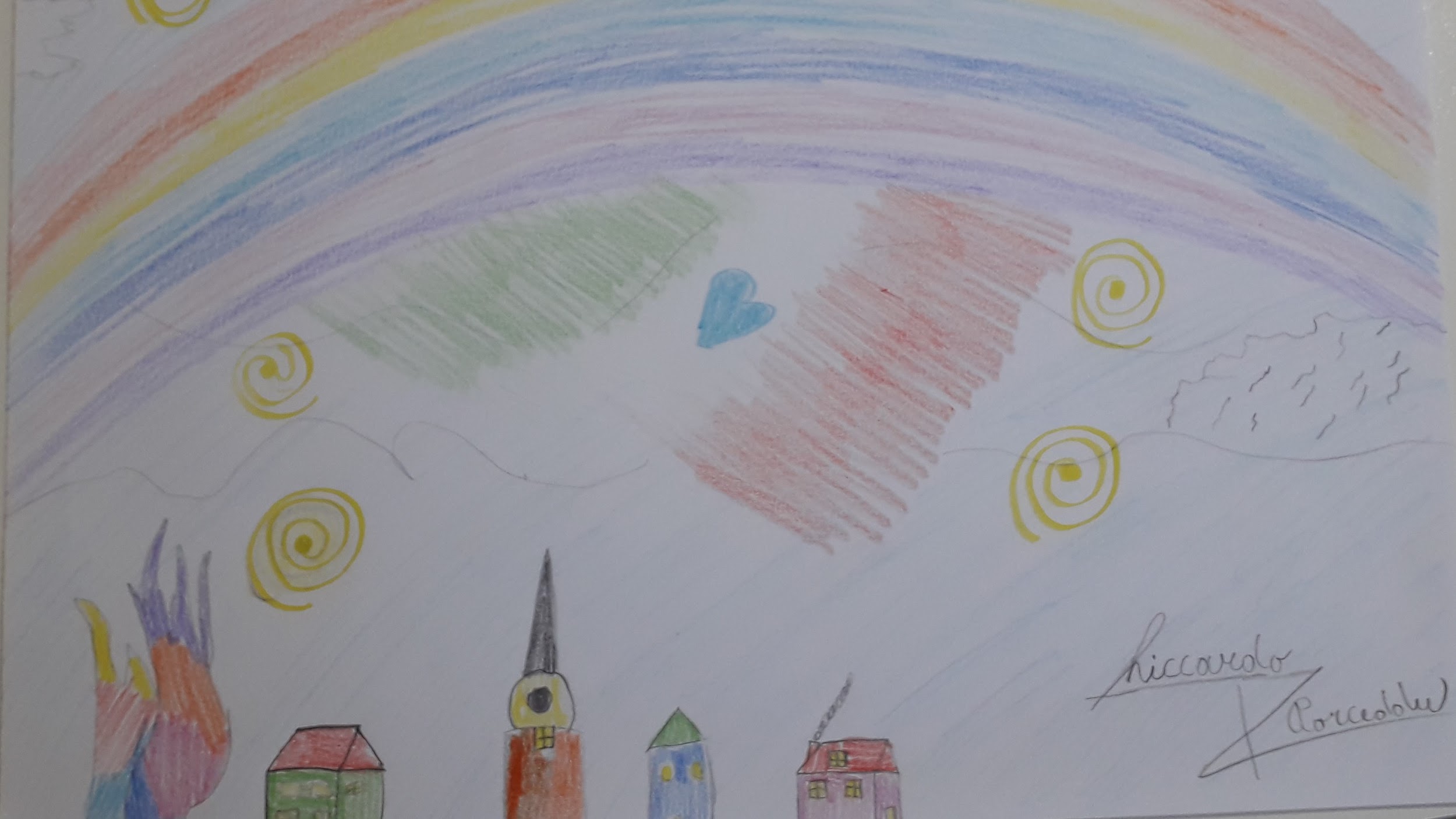 ‹#›
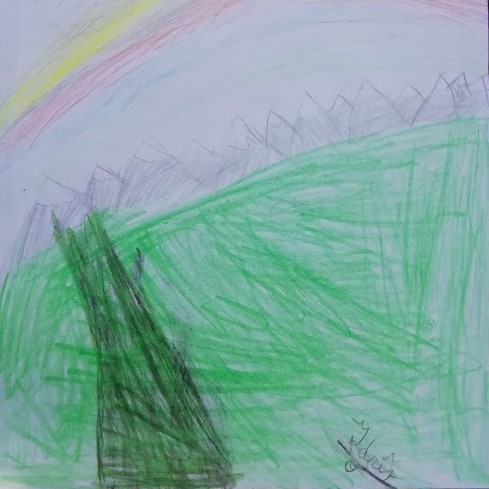 Idris
‹#›
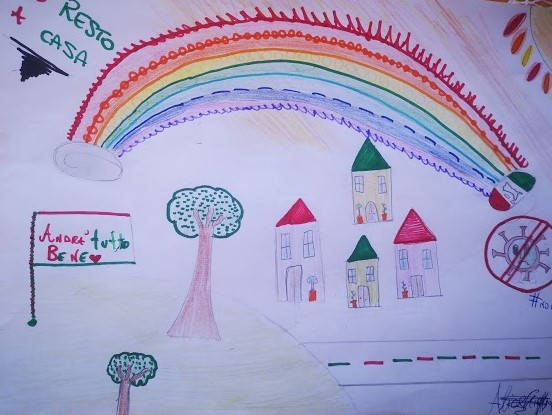 Alice G.
‹#›
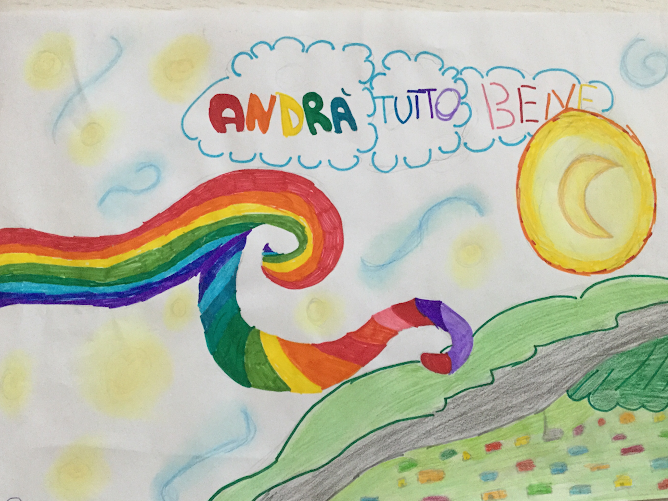 Rehanne
‹#›
Lorenza
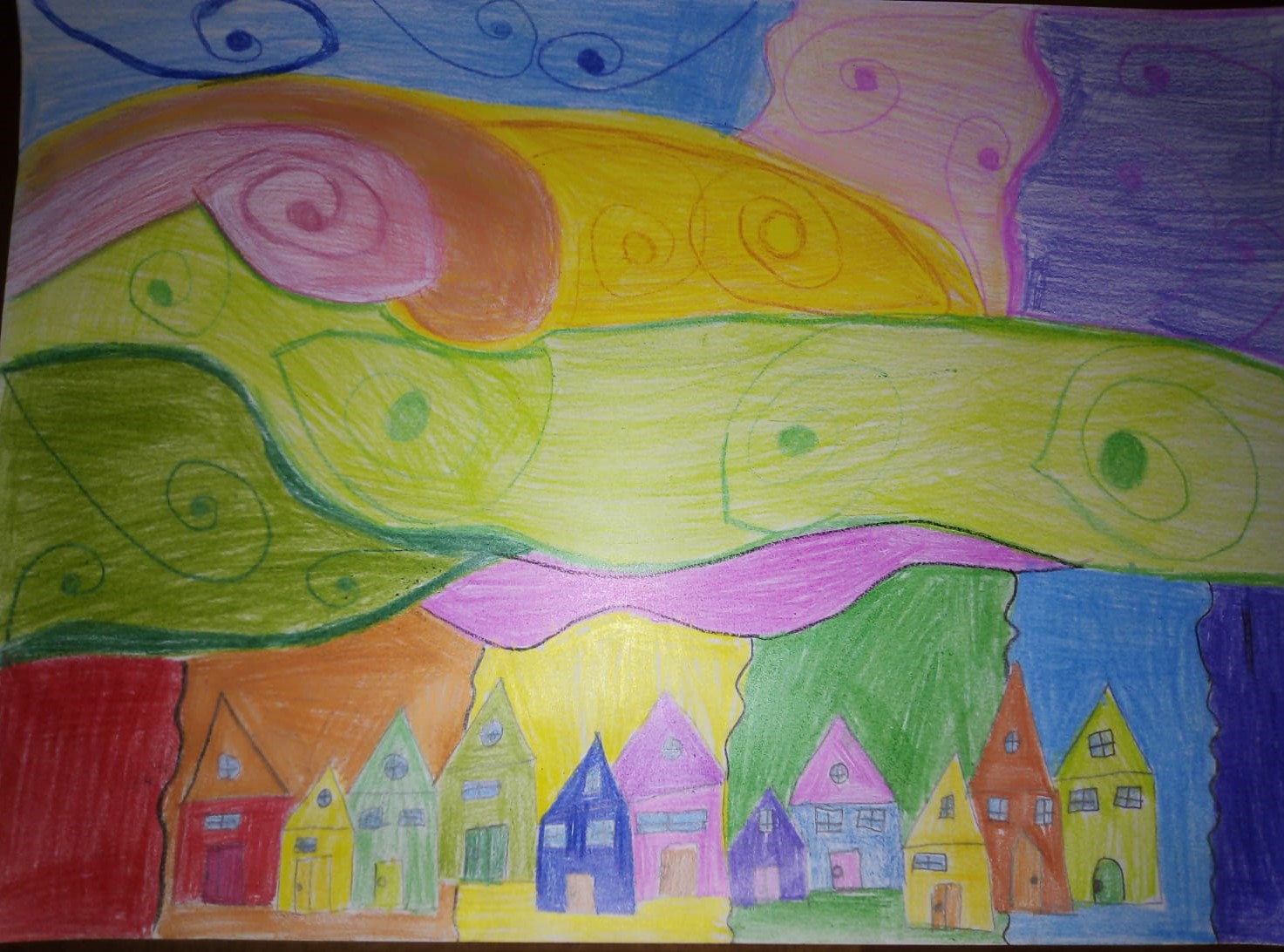 ‹#›
Irene
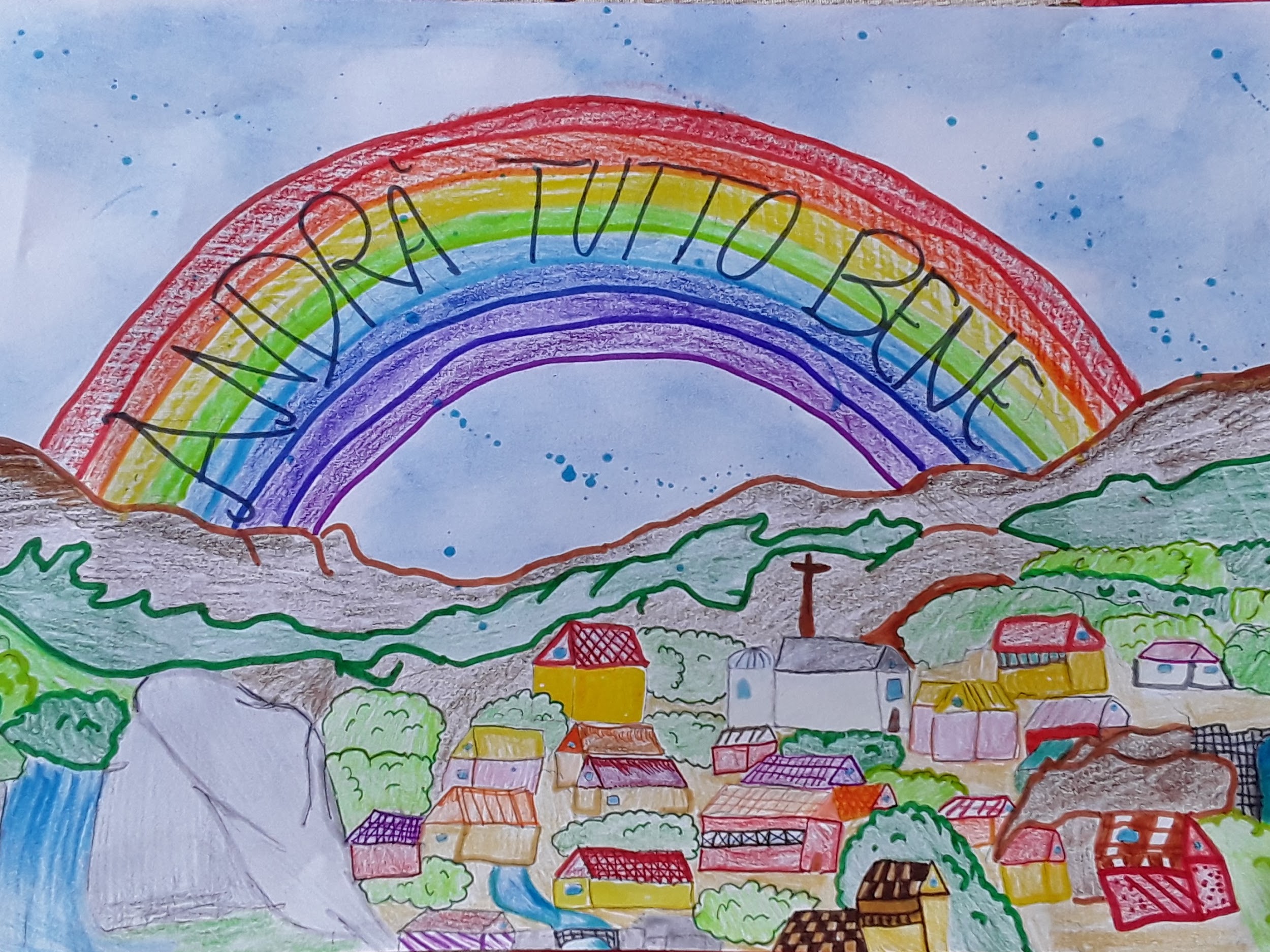 ‹#›
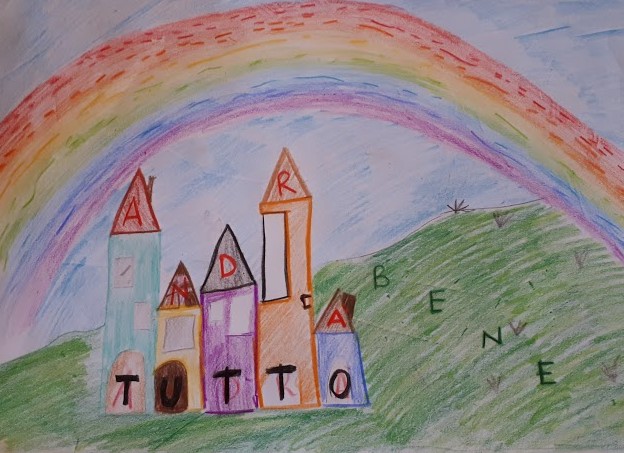 Nicole
‹#›
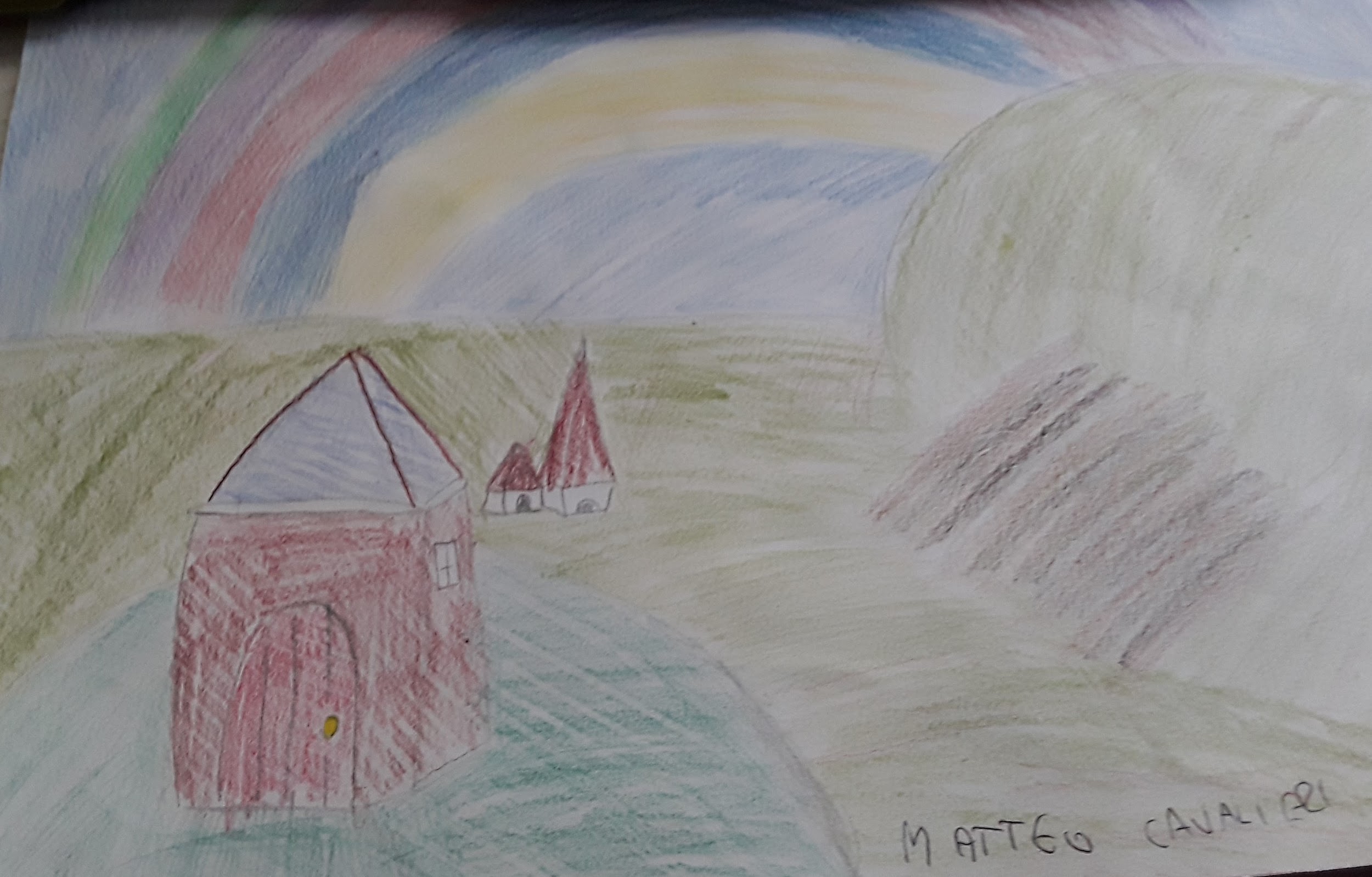 Matteo
‹#›
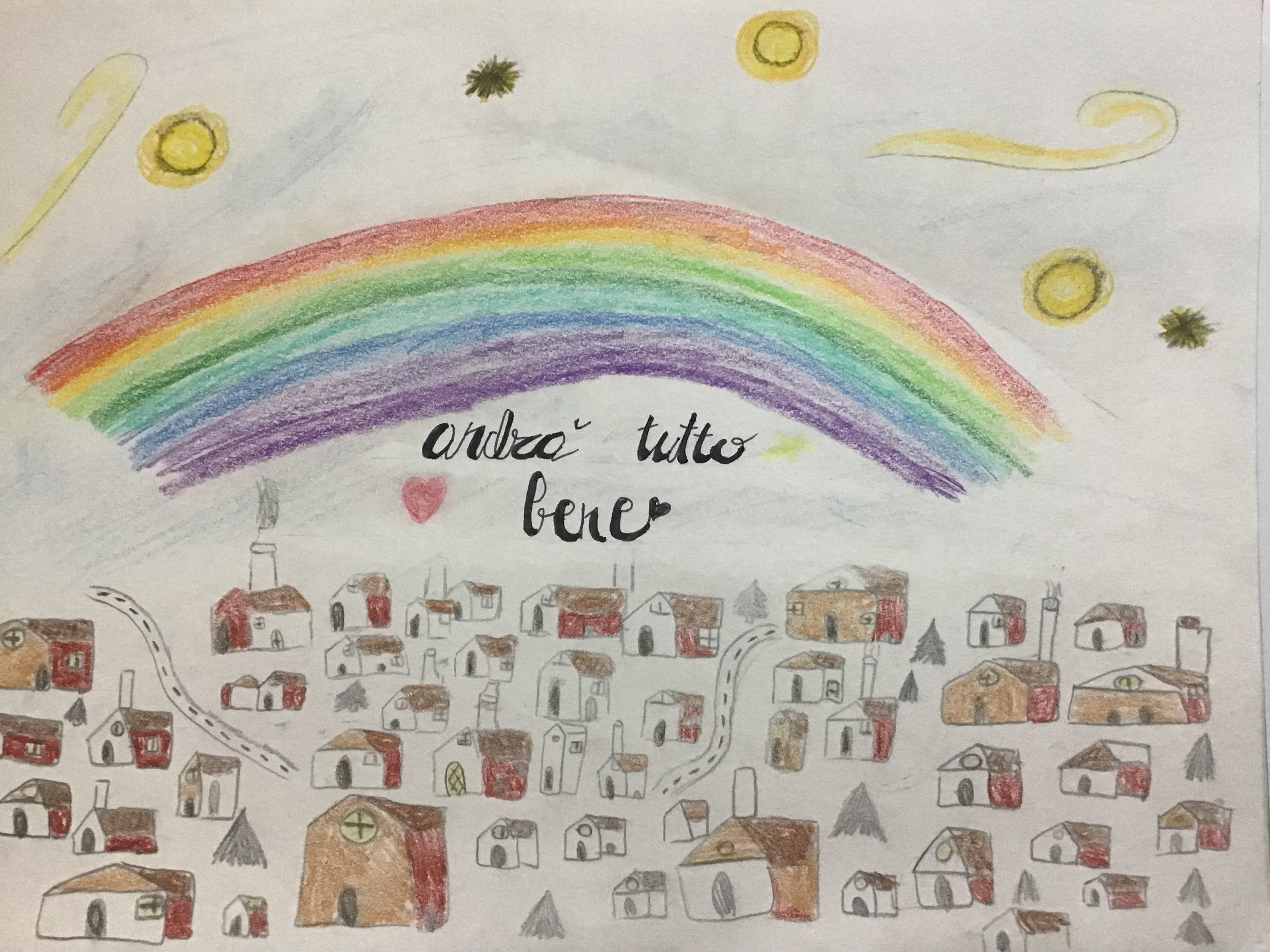 Giada
‹#›
[Speaker Notes: Giada]
Martina
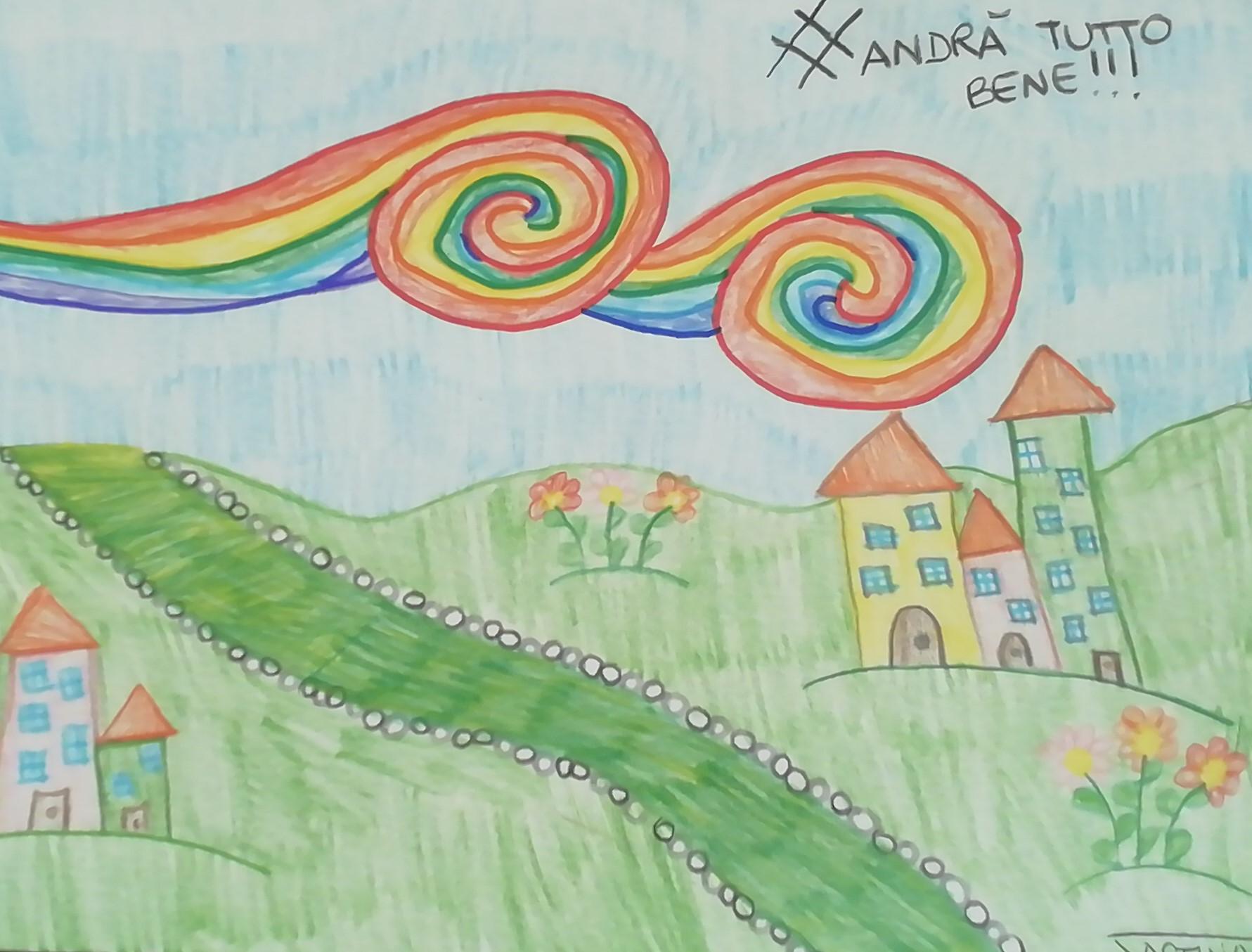 ‹#›
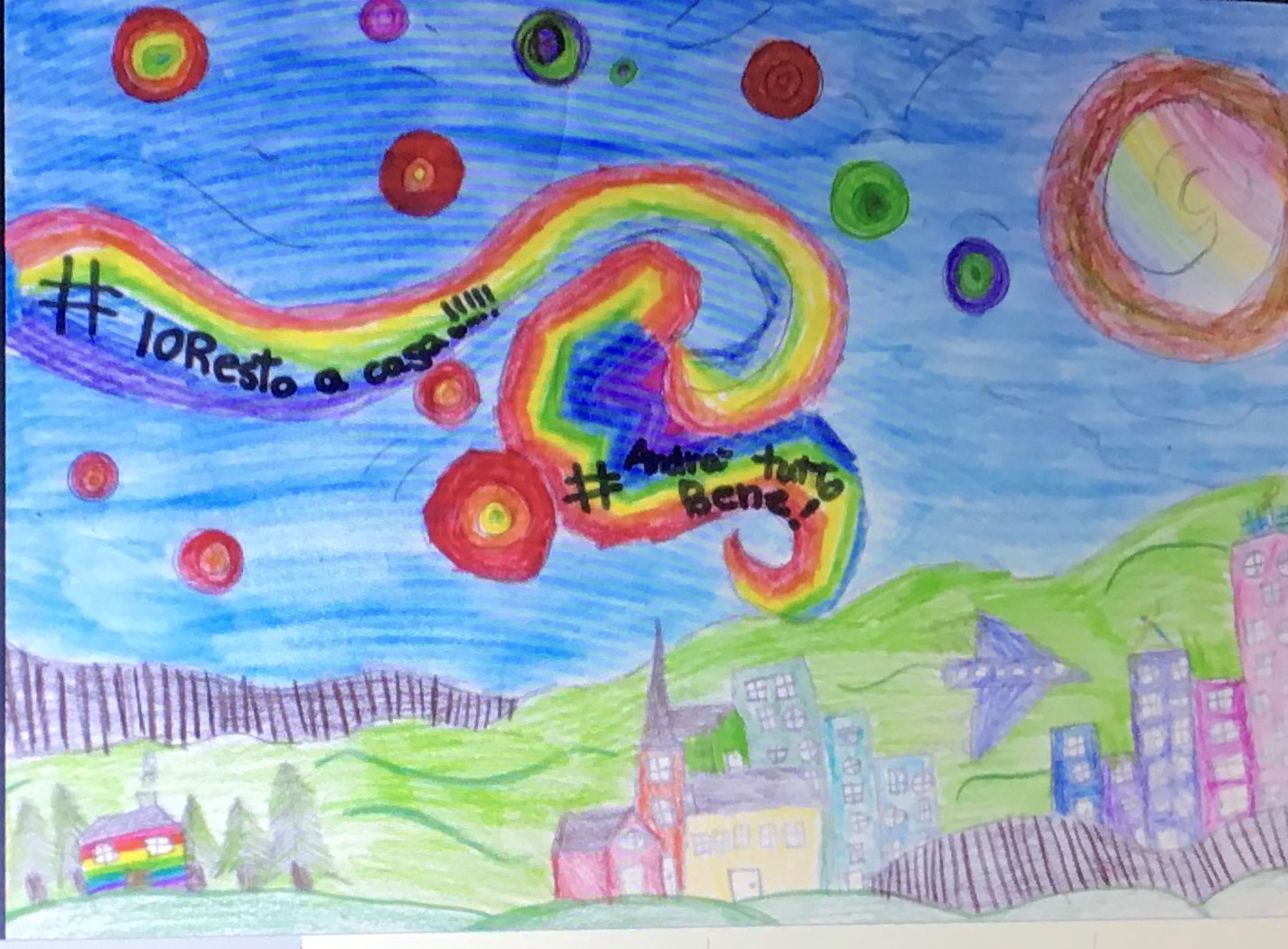 Giorgia
‹#›
Beatrice
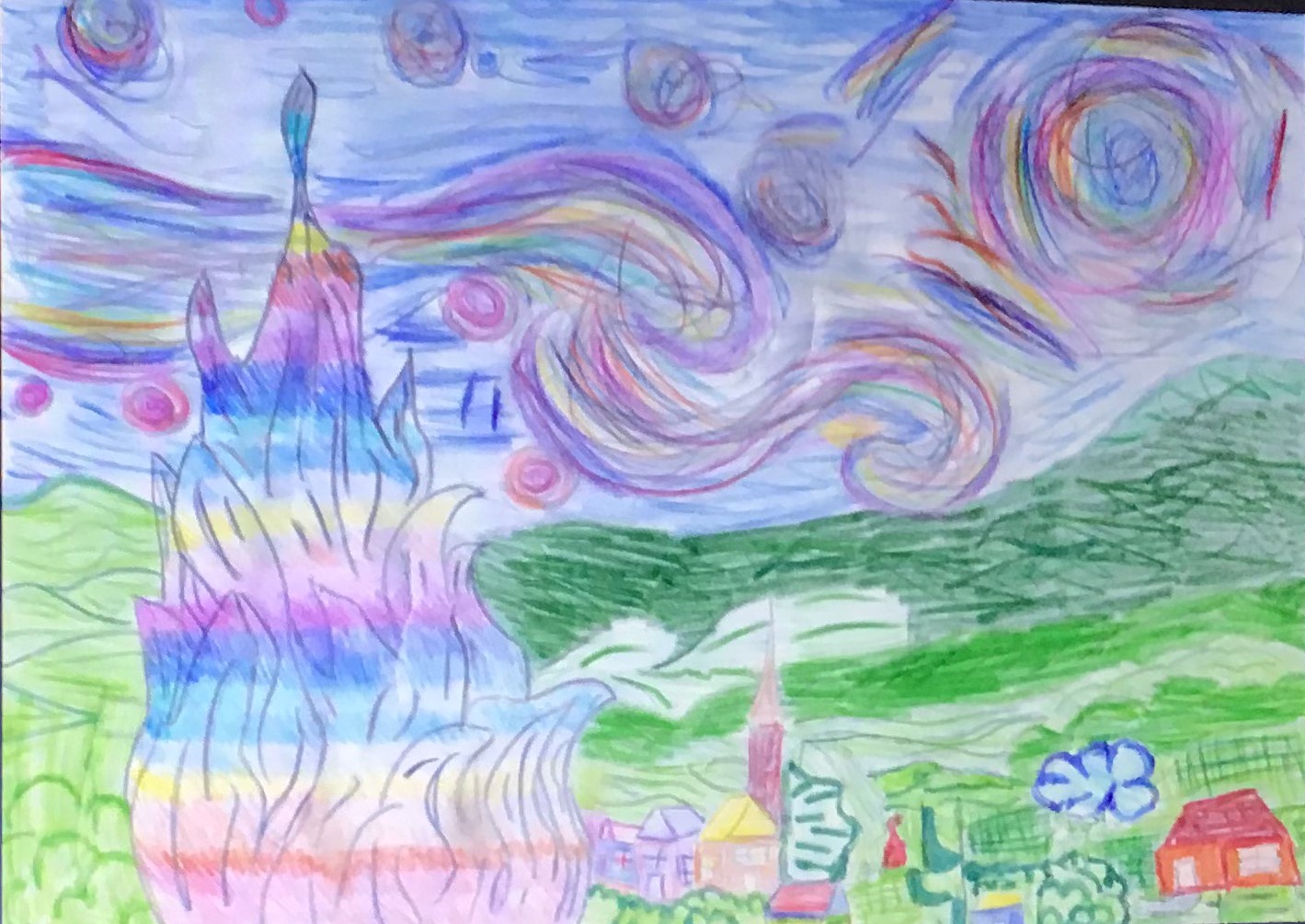 ‹#›